DNREC Energy Efficiency Programs
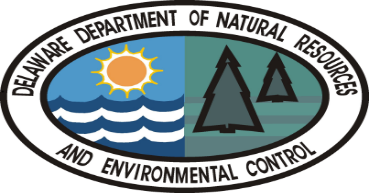 Ed Synoski
January 16, 2019
861 Silver Lake Blvd., Dover, DE
2018 Programs
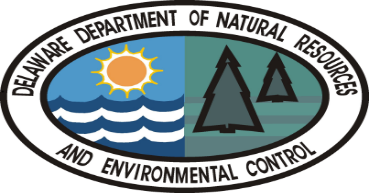 EEIF – Energy Efficiency Investment Fund
E2I – Energy Efficiency Industrial
WAP – Weatherization Assistance Program
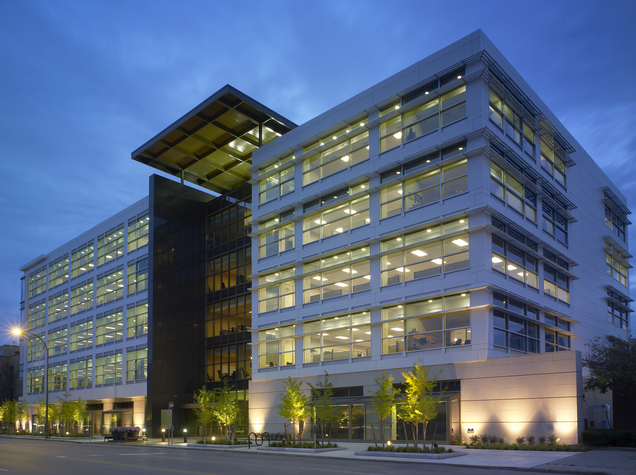 About
Supports commercial and industrial customers replace aging, inefficient equipment and systems with energy efficient alternatives.
2018 Highlight
First Combined Heat and Power (CHP) application was pre-approved
Looking Forward
Comprehensive review of program incentive levels
Energy Efficiency Investment Fund (EEIF)
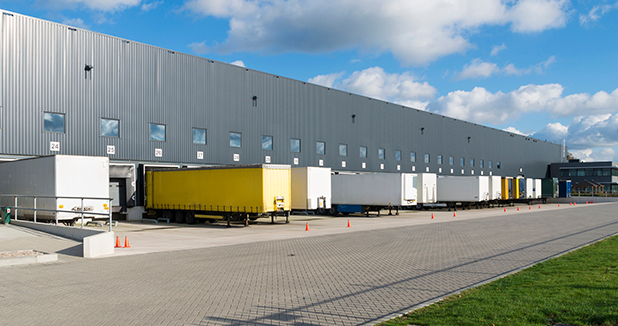 Energy Efficiency Industrial (E2I)
About
Helps large-scale energy users make their operations more energy efficient through innovative upgrades.
Looking Forward
Seeking new applicants
4
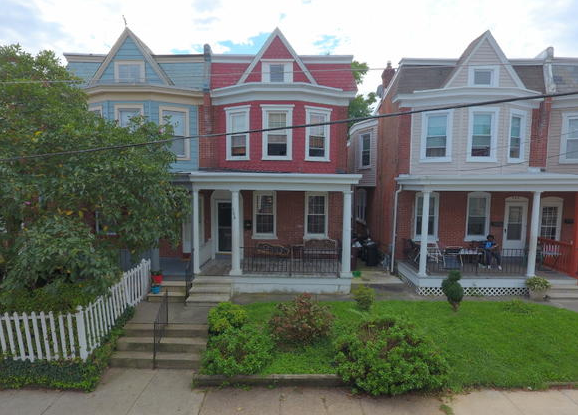 About
Helps income eligible homeowners and renters cut their energy bills by weatherproofing and improving the energy efficiency of their homes.
2018 Highlights
Contracted a new sub-grantee: 
Energy Coordinating Agency (ECA)
Hired a new State Monitor
Increased outreach and marketing efforts
Looking Forward
Meeting the State goal to weatherize 400 households
Starting a low-income solar program before April 1, 2019
Weatherization Assistance Program (WAP)
5